1.1 HET BESTUUR VAN NEDERLAND IN DE 21STE EEUW
HOOFDSTUK 1
NEDERLAND VAN 1848 TOT 1914
MONARCHIE EN REPUBLIEK
REPUBLIEK
MONARCHIE
Staatshoofd = president
Niet-erfelijk staatshoofd
Staatshoofd vaak gekozen
Staatshoofd = koning(in)
Erfelijk staatshoofd
Staatshoofd niet gekozen
DEMOCRATIE EN DICTATUUR
DEMOCRATIE
DICTATUUR
Door volk gekozen politiek leider
Regering moet verantwoording afleggen aan volkvertegenwoordiging (S-G)
Volk kan stemmen op verschillende politieke partijen
Rechters zijn onafhankelijk van de regering en voeren de grondwet uit
Leider is meestal niet gekozen, maar is illegaal aan de macht gekomen
Regering hoeft geen verantwoording af te leggen aan een volksvertegenwoordiging
Volk kan niet stemmen op verschillende politieke partijen
Rechters staan in dienst van de regering en niet in dienst van een democratiche grondwet
PARLEMENTAIRE DEMOCRATIE
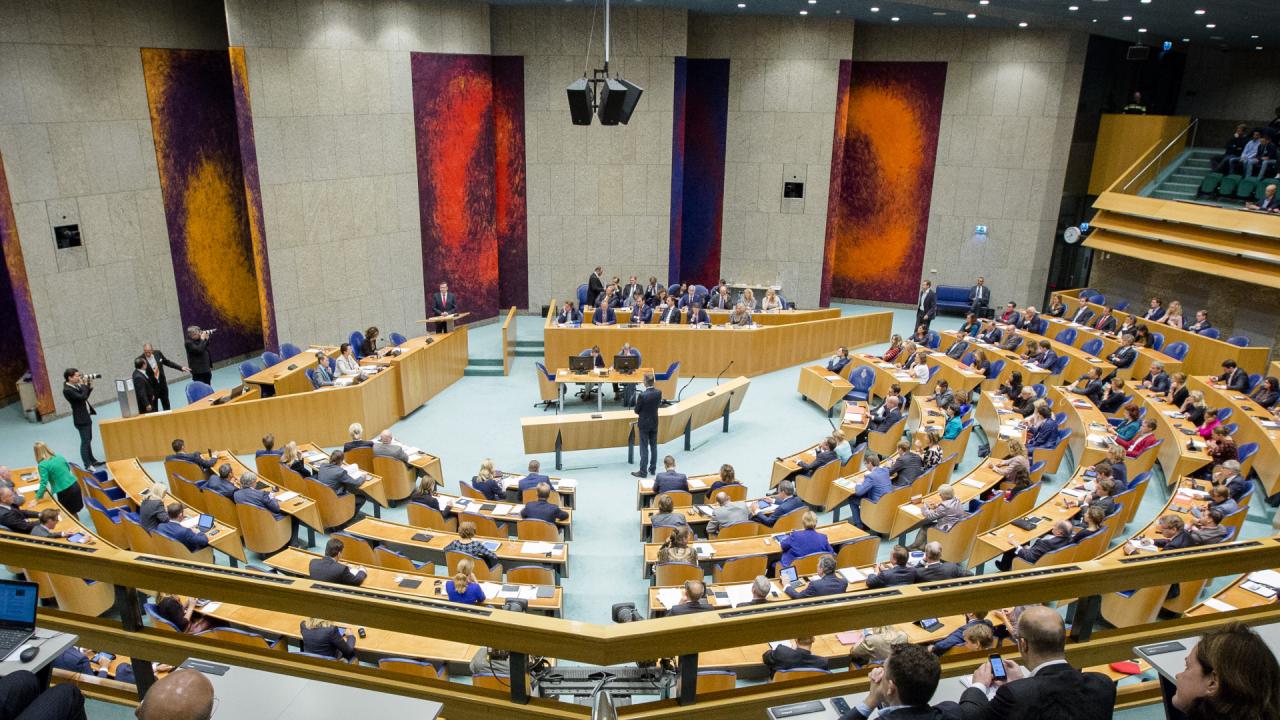 Parlement heeft hoogste macht
Parlement is volksvertegenwoordiging
Volk kiest 1e en 2e kamer
Democratie is als het volk de
   macht heeft
Volk heeft de macht via het parlement

Regering kan volk ook om raad vragen door middelvan een raadgevend referendum = volksraadpleging
Regering hoeft uitslag van referendum niet uit te voeren
De Tweede kamer
CONSTITUTIONELE MONARCHIE
Monarchie met een constitutie

Constitutie = grondwet

Koning is staatshoofd = monarch

Koning moet zich houden aan grondwet
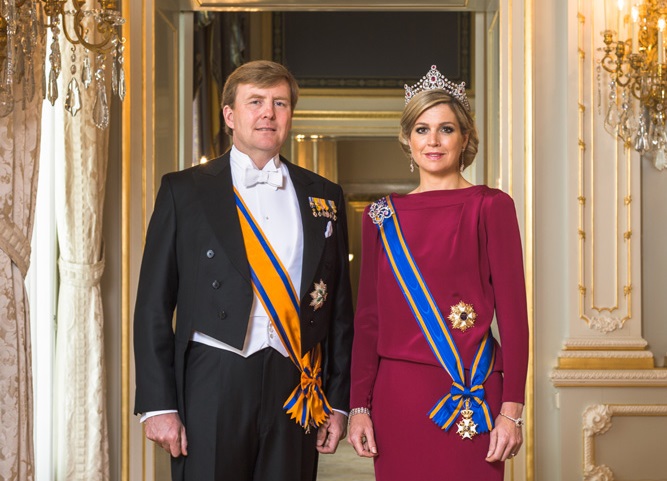 NEDERLAND RECHTSSTAAT
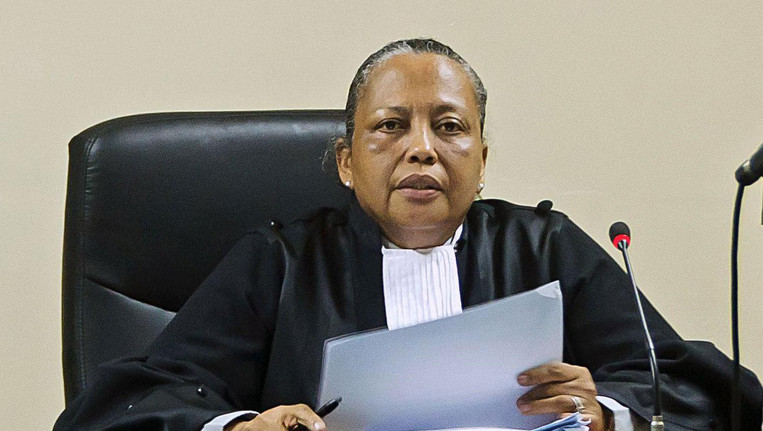 Rechtsstaat = 
Iedereen is gelijk voor de wet en 
De wet geldt voor iedereen

Rechters en bestuurders moeten zich aan de 			           wet houden
Burger wordt geacht de wet te kennen
Rechters beoordelen of de wet wordt overtreden of niet
In een rechtsstaat zijn rechters zijn onafhankelijk van regering en parlement = onafhankelijke rechtspraak
Rechterlijke macht is gescheiden van wetgevende en uitvoerende macht
GRONDRECHTEN IN DE GRONDWET
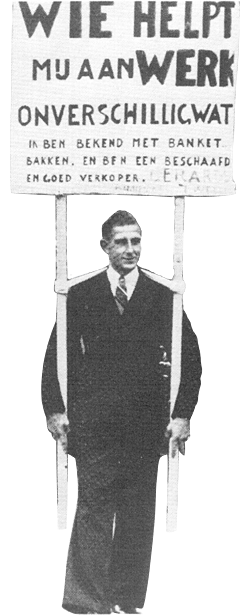 Klassieke grondrechten

Doel van Vrijheidsrechten en bescherming tegen overheid, 1848

Recht op:
Gelijke behandeling
Godsdienstvrijheid
Onderwijsvrijheid
Kiesrecht
Meningsuiting 
Vereniging en vergadering
Drukpers
Demonstratie
Sociale grondrechten
= Doel van Zorgrechten en bescherming door de overheid, 1983

Recht op:
Werk 
bestaanszekerheid
Goed milieu 
huisvesting
Medische zorg
Onderwijs voor 10 jaar
Rechtsbijstand
ARTIKEL 1 VAN DE GRONDWET
Artikel 1 luidt als volgt:

Allen die zich in Nederland bevinden, worden in gelijke gevallen gelijk behandeld. Discriminatie wegens godsdienst, levensovertuiging, politieke gezindheid, ras, geslacht of op welke grond dan ook, is niet toegestaan.

Dit artikel levert soms spanning op met artikel 7, de vrijheid van meningsuiting
De rechter kan dan uitspraak doen over welk artikel in een bepaalde zaak voorrang krijgt
REGERING EN KABINETUITVOERENDE MACHT
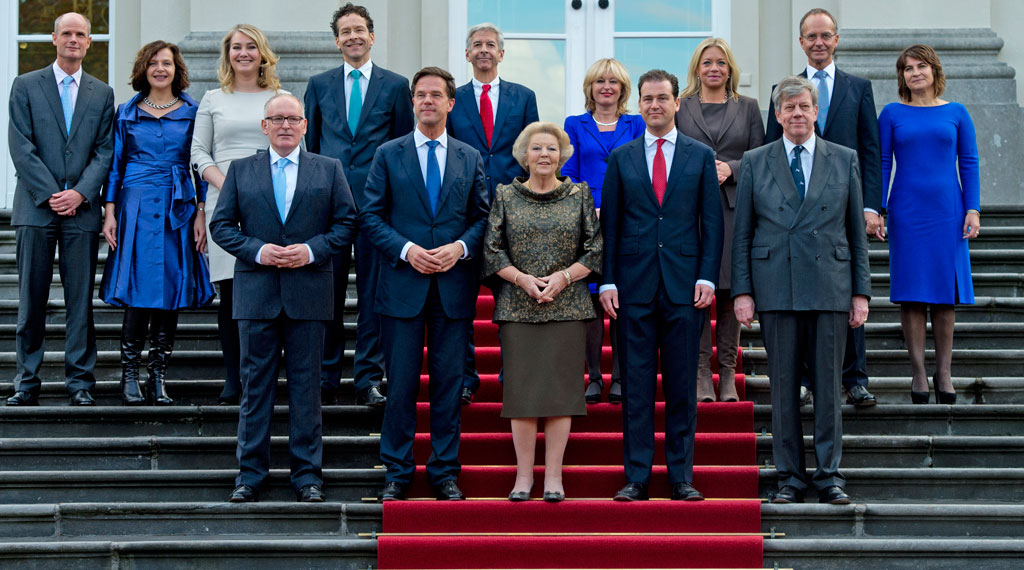 Regering = koning + ministers
Regeringsleider is minister-president
De regering heeft uitvoerende en                                                                gedeelde wetgevende macht




Kabinet = ministers + staatssecretarissen
Staatssecretaris is een soort onderminister
De nieuwe regering wordt gepresenteerd
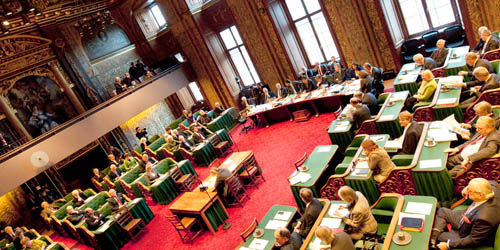 PARLEMENT =WETGEVENDE MACHT
Parlement = volksvertegenwoordiging
Door verkiezingen komen volksvertegenwoordigers                                                                                in het parlement

In NL heet het parlement de Staten-Generaal, die bestaat uit:
De Tweede Kamer, 1x in de vier jaar direct door het volk gekozen
De Eerste Kamer, 1x in de vier jaar indirect gekozen door het volk via de Provinciale Staten
Het parlement heeft wetgevende en controlerende macht
Het parlement heeft de hoogste macht in NL
De Eerste kamer
RECHTEN VAN HET PARLEMENT
EERSTE KAMER
TWEEDE KAMER
Recht van budget
Recht van interpellatie
Recht van enquête
Recht van budget
Recht van interpellatie
Recht van enquête

Recht van amendement
Recht van initiatief
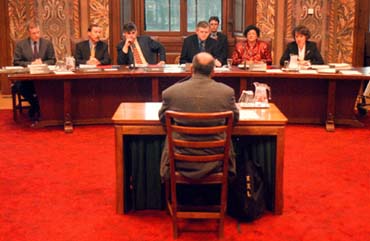 Wetgevende en controlerende rechten
Wetgevende rechten
Controlerende rechten
Amendement (2e kamer)
Initiatief (2e kamer)
Budget (1e en 2e kamer)
Interpellatie (1e en 2e kamer)
Enquête (1e en 2e kamer)
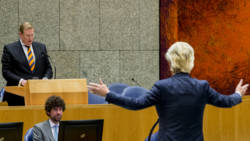 TRIAS POLITICA: VERDELING VAN DE MACHT
NL wordt bestuurd volgens de ideeën van de Franse Verlichtingsfilosoof De Montesquieu: de Trias Politica
Verdeling van de macht in:
Wetgevende macht = parlement (1e en 2e kamer) en regering
Uitvoerende macht = regering
Rechterlijke macht = rechters

Doel = machtsmisbruik voorkomen door één persoon of groep, wanneer 1 persoon of groep de macht heeft is er sprake van een dictatuur
Politieke partijen
Coalitiepartijen werken samen in de regering en leveren ministers en staatssecretarissen
Oppositiepartijen zitten niet in de regering

De regering heeft een meerderheid nodig in de Tweede  en Eerste Kamer, omdat daar gestemd wordt over de wetsvoorstellen, die door de regering zijn gemaakt.
Daarom hebben de coalitiepartijen in de regering bijna altijd een meerderheid in de Tweede Kamer en graag ook in de Eerste Kamer

De regering regeert het land via wetten.
Van wetsvoorstel tot wet
De minister dient namens de regering een wetsvoorstel in
De Tweede Kamer kan wijzigingen aanbrengen en stemt vervolgens over het voorstel
Als de Tweede Kamer het voorstel aanneemt, stemt de Eerste Kamer over het voorstel
De koning ondertekent het voorstel
De wet gaat in, als de wet wordt gepubliceerd in de Staatscourant

Een lid van de Tweede Kamer kan ook gebruik maken van het Recht van Initiatief en zelf een wetsvoorstel indienen.
De staatshoofden van het Koninkrijk der Nederlanden
Koning Willem I			1813-1840
Koning Willem II			1840-1849
Koning Willem III			1849-1890
Regentes Emma			1890-1898
Koningin Wilhelmina		1898-1948
Koningin Juliana			1948-1980
Koningin Beatrix			1980-2013
Koning Willem Alexander		2013-heden